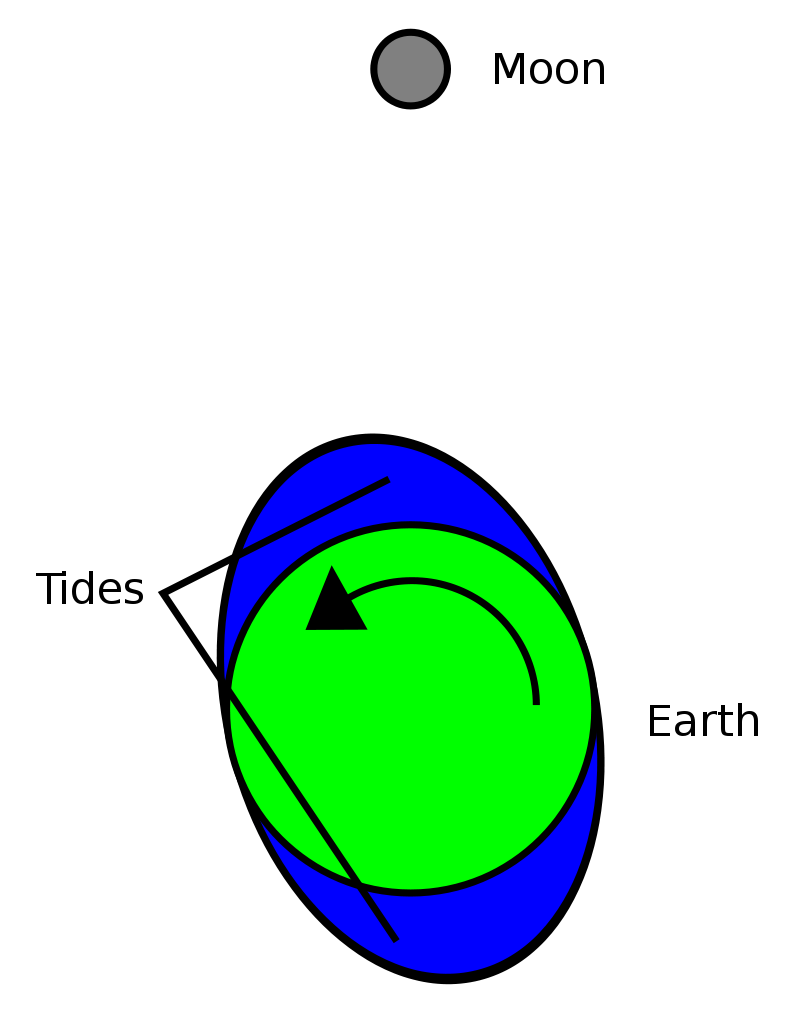 Source: wikipedia
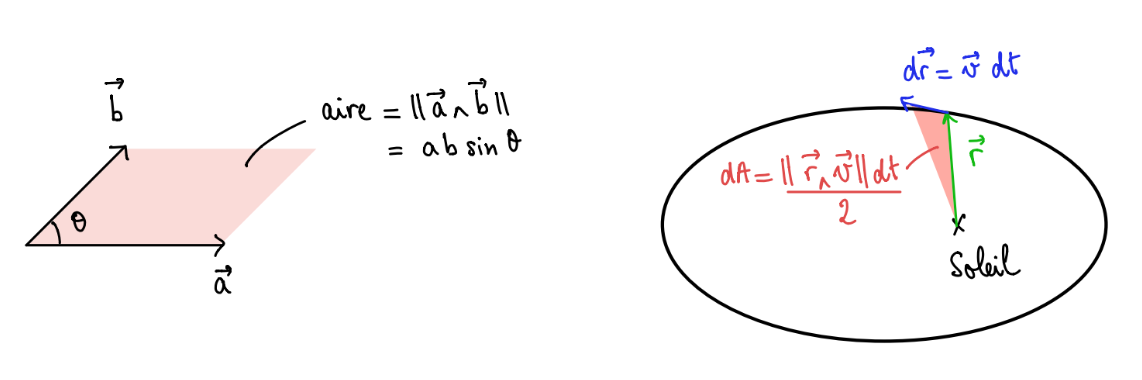 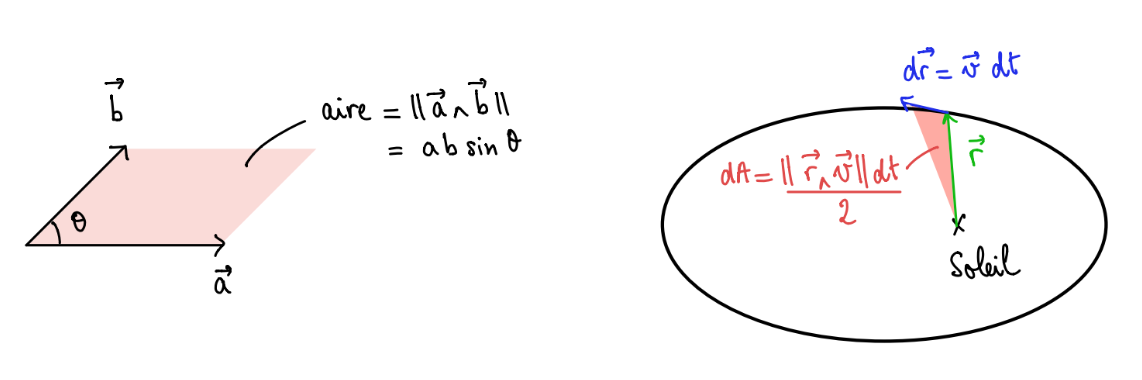 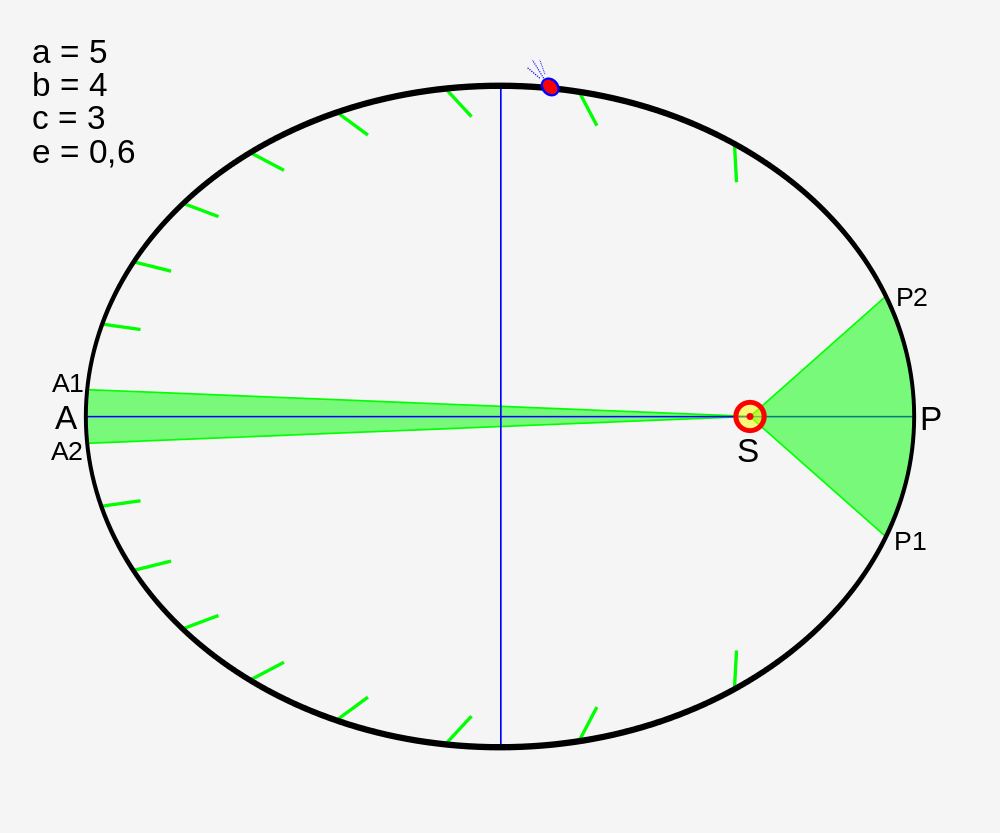 Loi des aires : chaque intervalle correspond à 5 % de la période.
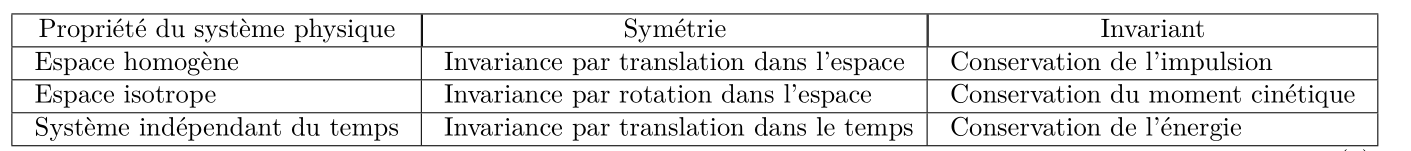 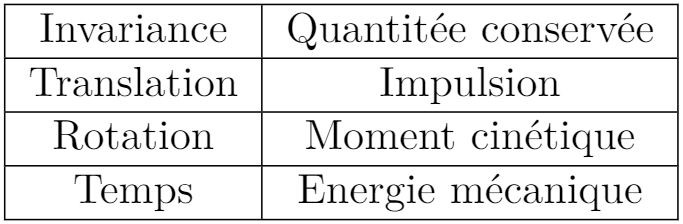 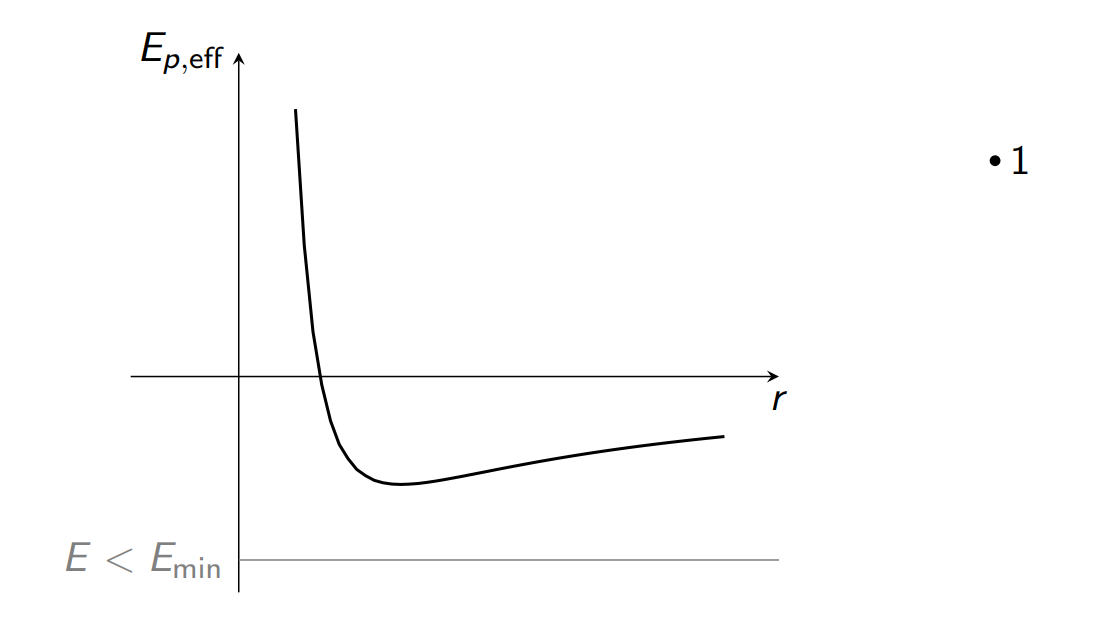 Pas de trajectoire possible
Graphe: C. Cabart
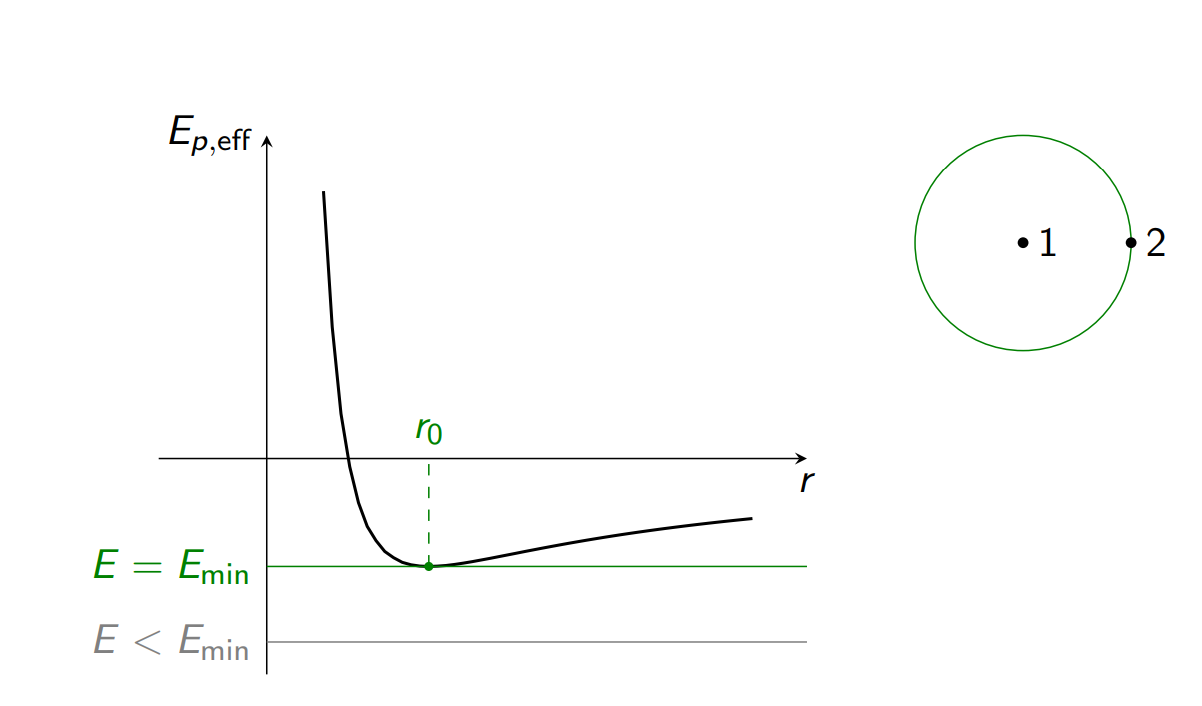 Trajectoire circulaire
Graphe: C. Cabart
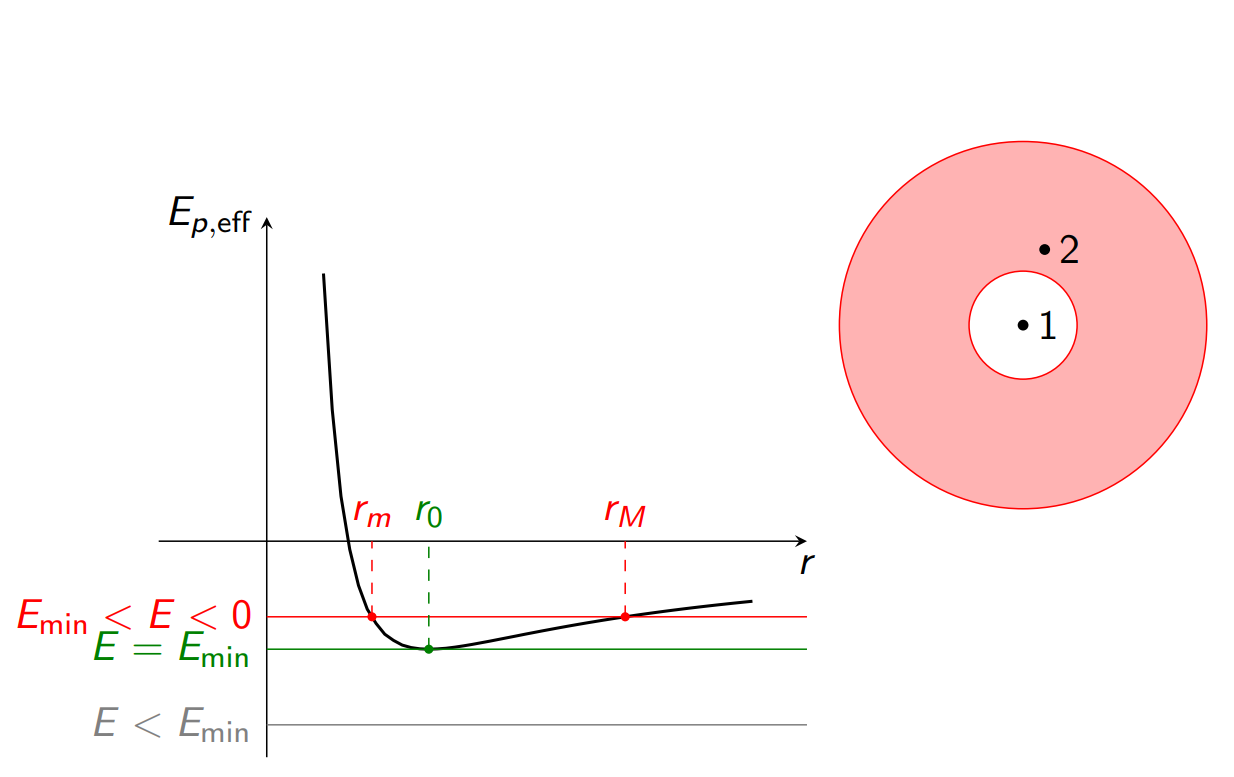 Trajectoire bornée
Graphe: C. Cabart
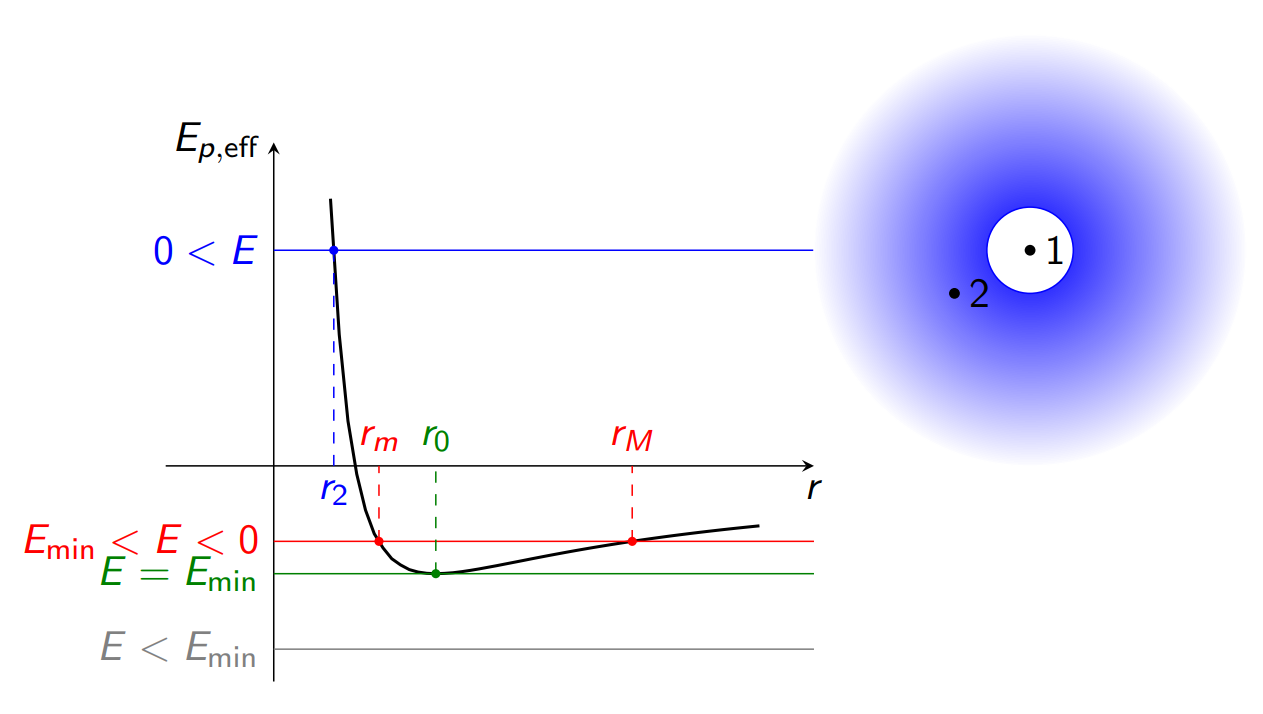 Etat de diffusion
Graphe: C. Cabart
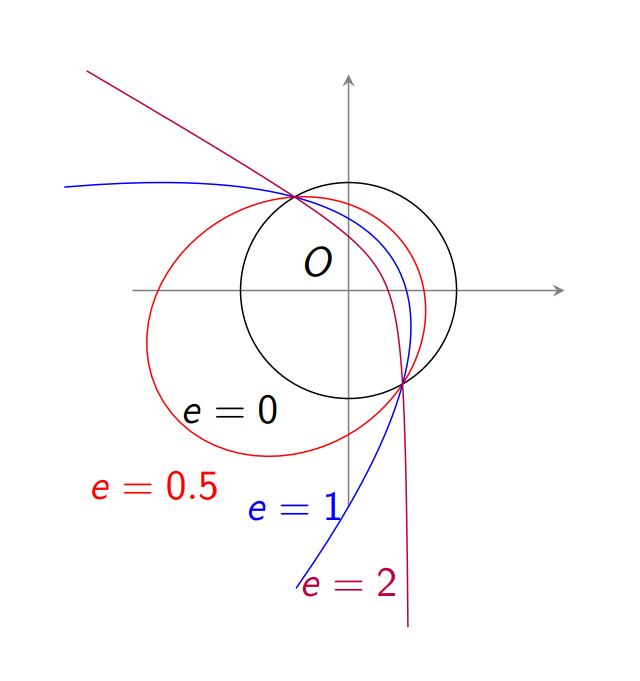 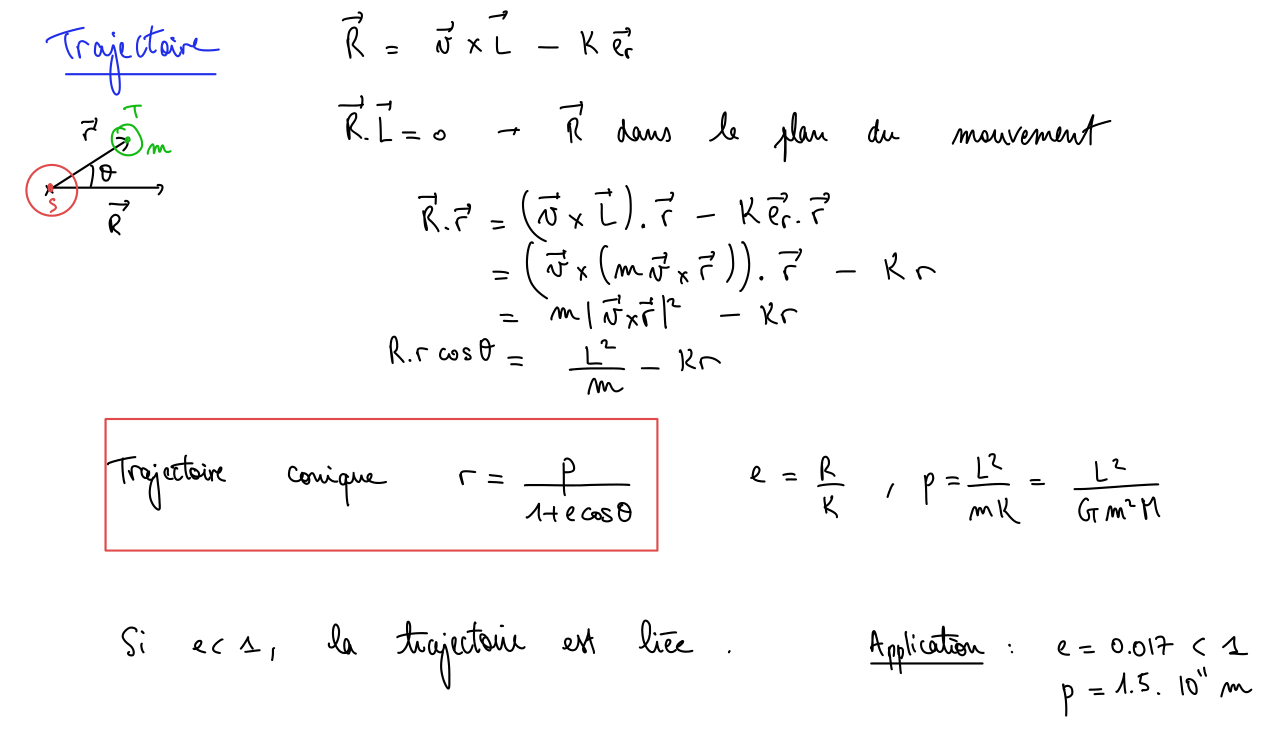 orbite de la Terre
autour du Soleil
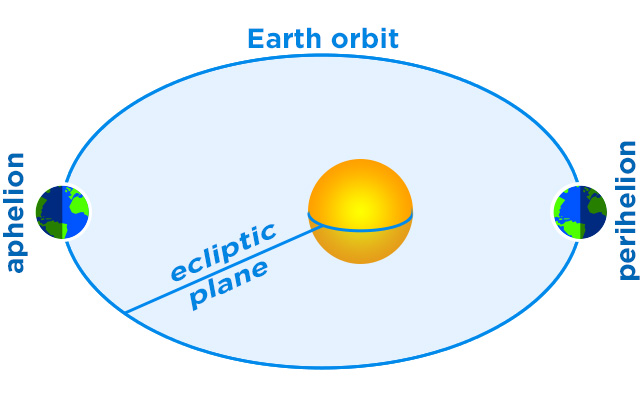 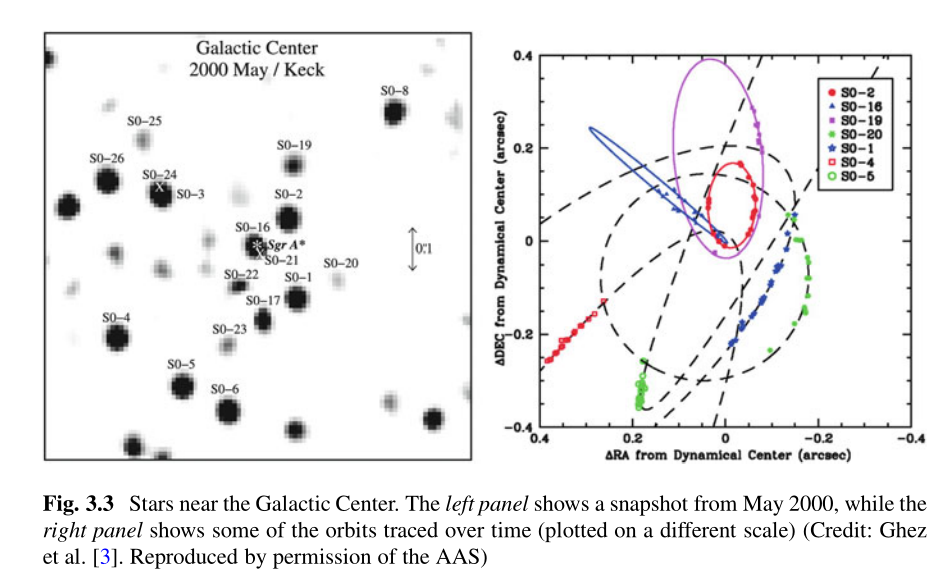 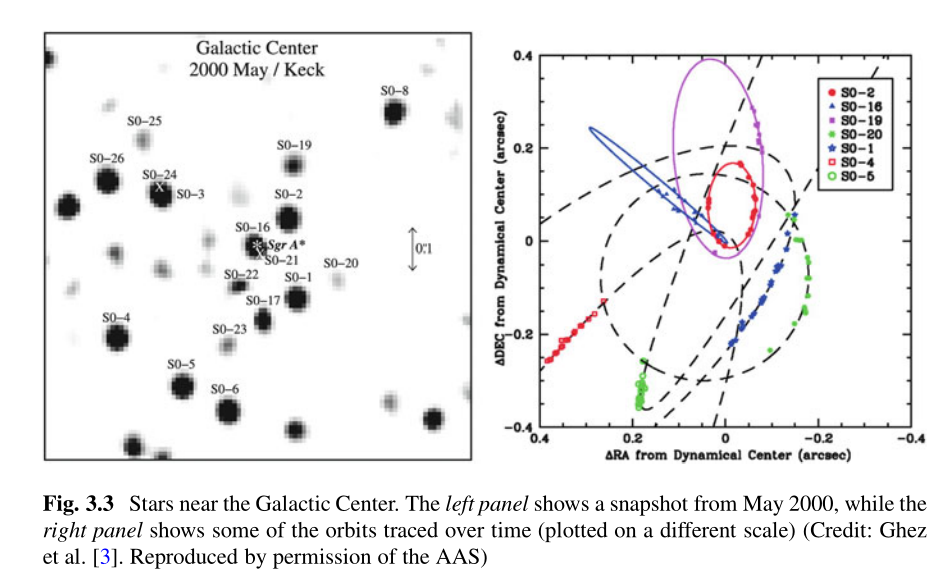 C’est le trou noir supermassif Sagittarius A*